Quantitative 
Magnetic Resonance Imaging
Ezequiel Alejandro Farrher
14 September 2018
Outline
Motivation
Reminder
Excitation and acquisition
Relaxation
T1 contrast and mapping
Saturation and inversion recovery
TAPIR
T2 contrast and mapping
Spin echo
Water content mapping
Quantitative MRI (qMRI)
arbitrary units
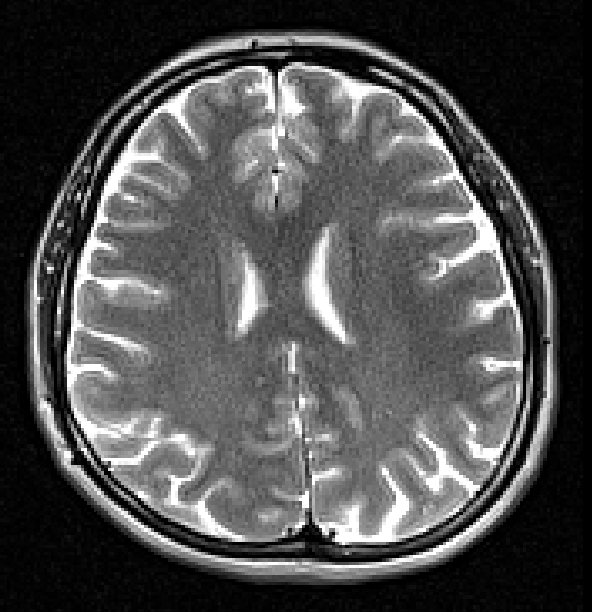 Conventional MRI is based on the acquisition of contrast images.


   Affected by:
  controlled parameters: TR, TE, TI, flip angle
  uncontrolled experimental parameters: B0 and B1 inhomogeneities
  different tissue properties.

   qMRI  direct measurement of physical tissue properties, such as the relaxation times, T1 and T2, the proton density (PD) and diffusion coefficient (D). 

   These properties are -ideally- independent of
  acquisition method,
  system imperfections,
  scanner,
  etc.
Quantitative measure
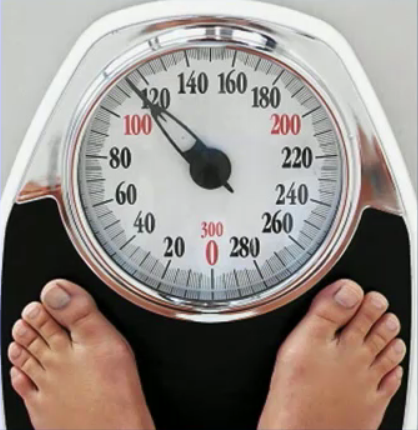 Example: body weight
 Units [kg]
We expect: accurate and reproducible

   Assuming instrumental variation < biological variation
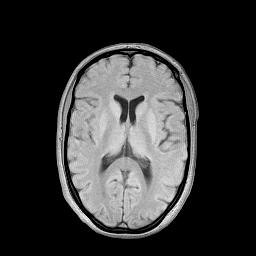 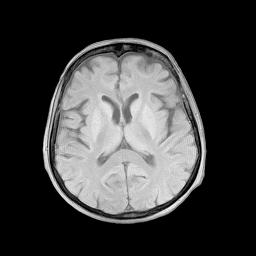 C5
Example - In vivo water content mapping
Which one has more water?
conventional contrast
conventional contrast
putamen
putamen
thalamus
Hepatic Encephalopathy grade HE 0
Hepatic Encephalopathy grade HE II
Shah et al., US Patent No.: 6,803,762
Shah et al., NeuroImage: 2001 14(5): 1175-85
Steinhoff et al., Magn. Reson. Med.: 46(1) 131-140  2001
Zaitsev et al; Magn. Reson. Med.: 49(1) 1121-1132 2003
Shah et al., German Patent No.: 10028171
Shah et al., Hepatology: 2003 38: 1219-26 
Neeb H, Shah NJ. Magn Reson Med. 2006 56(1):224-9. 
Neeb H, Zilles K, Shah NJ. NeuroImage. 2006 31(3):1156-68. 
Neeb H, Zilles K, Shah NJ. NeuroImage. 2006 29(3):910-22.
Shah et al., NeuroImage: NeuroImage 2008 41(3):706-17
Courtesy of Prof. N.J. Shah
Spin ½ NMR in two slides - 1
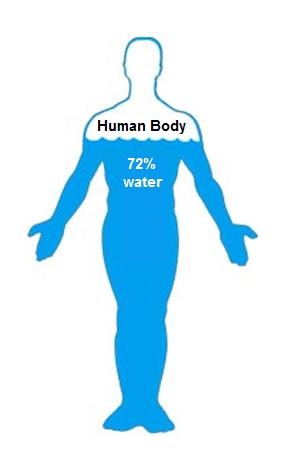 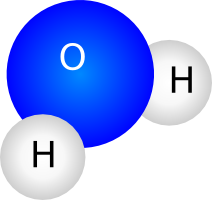 The human body consists of approx. 70% water, hydrogen is very prevalent
Hydrogen nucleus is only one proton, S=½, i.e.
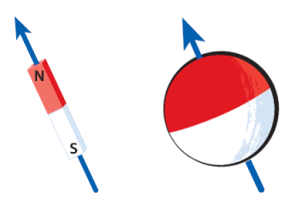 Associated to every nuclear spin is a nuclear magnetic moment
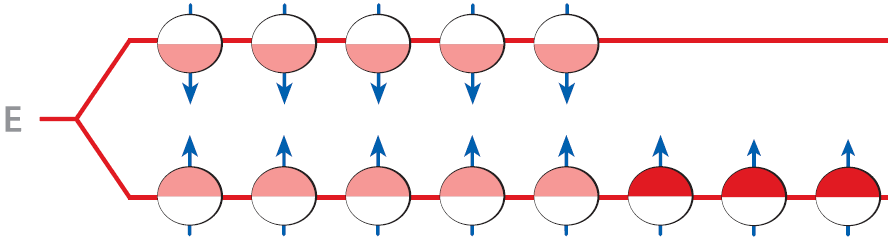 Spin ½ NMR in two slides - 2
B0
Zeeman effect
Larmor precession
(classical picture)
Magnetic field
Macroscopic magnetisation
M0
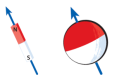 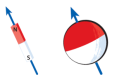 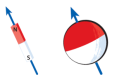 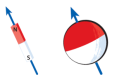 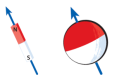 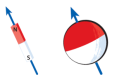 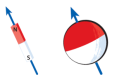 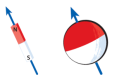 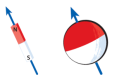 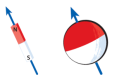 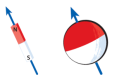 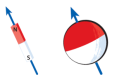 U [V]
ω0
t
Reminder: excitation and signal reception
Excitation: apply a resonant radiofrequency (RF) pulse to excite spins
e.g. 90 degree pulse
Reception: Faraday’s law:
quadrature detection
Magnitude signal
Reminder: relaxation
B0
After excitation longitudinal magnetisation is recovered
T1 (longitudinal relaxation time) 

After excitation transverse magnetisation vanishes
T2 (transverse relaxation time)
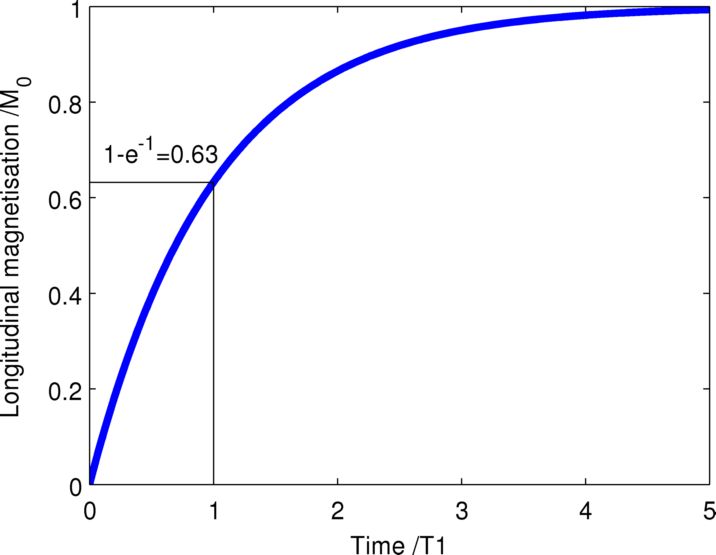 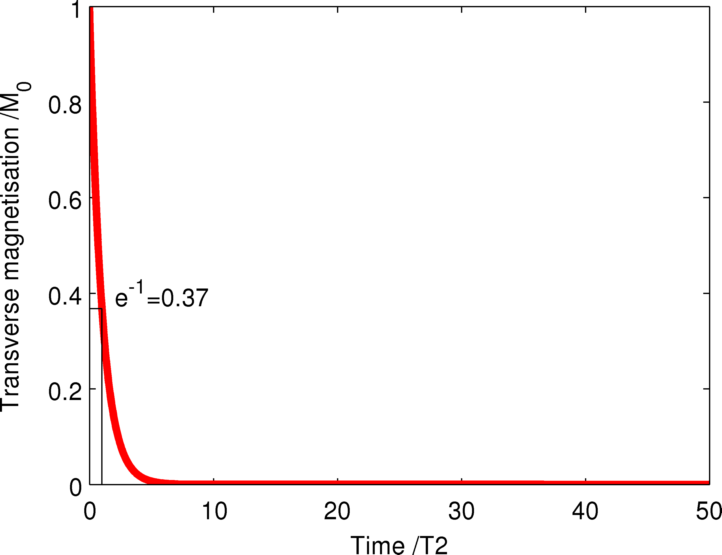 Relax, a bit of toilette humour ;)
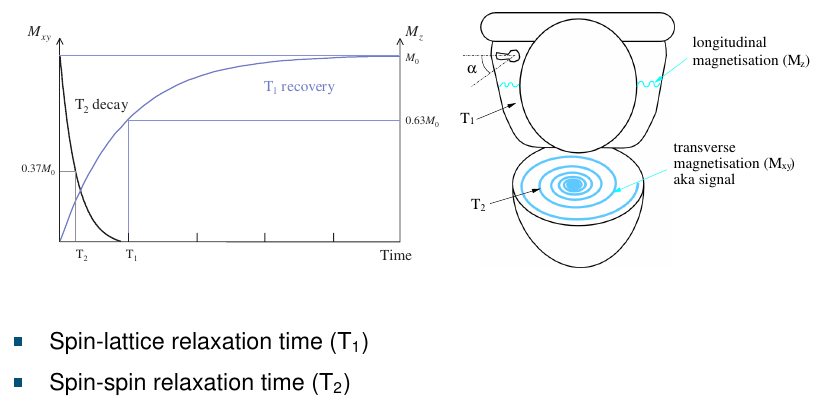 T1 (longitudinal relaxation time) 
T2 (transverse relaxation time)
McRobbie, MRI from Picture to Proton, Cambridge University Press, 2007
T1-weighted images and mapping
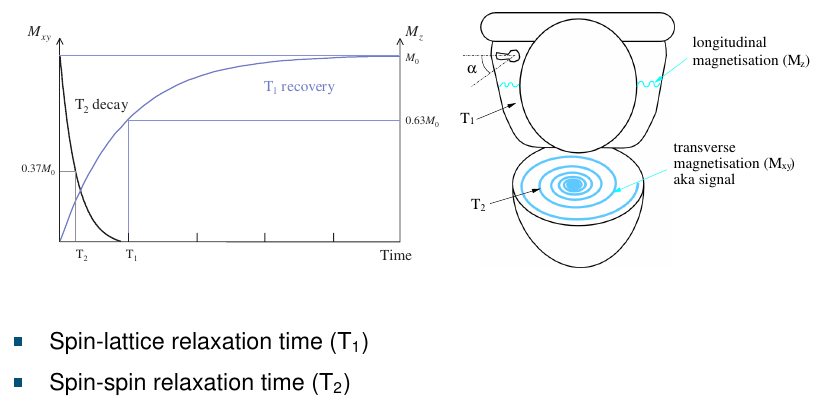 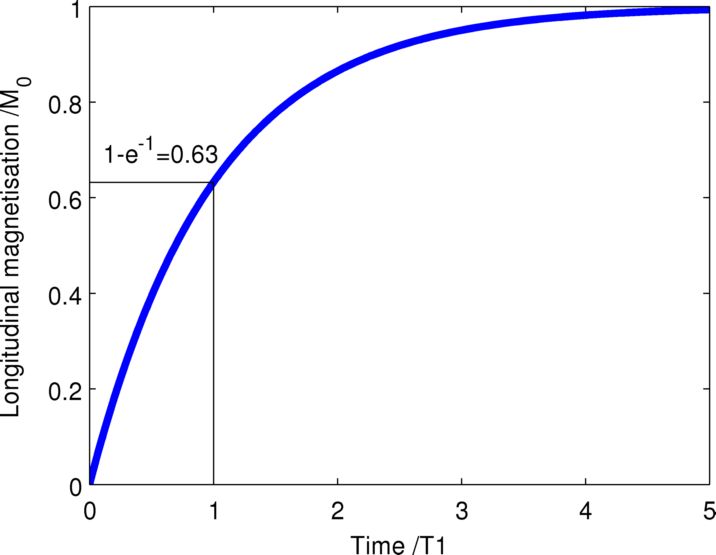 T1-weighted contrast images – saturation recovery
Contrast generated by changing the repetition time (TR)
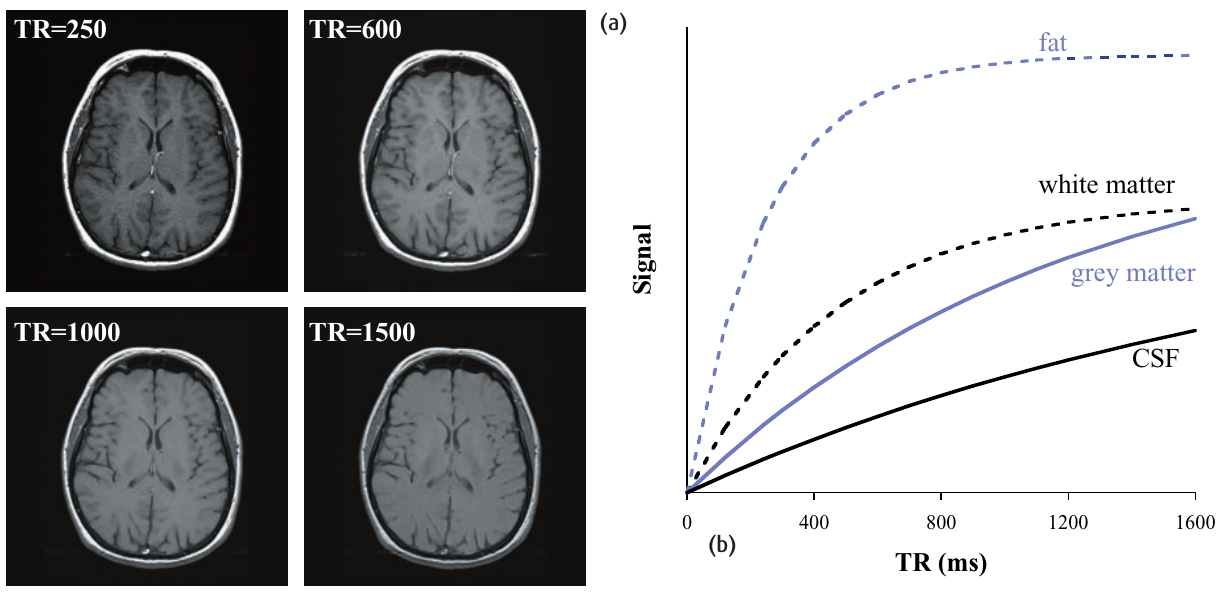 Different tissue have different T1 values
McRobbie, MRI from Picture to Proton, Cambridge University Press, 2007
T1-weighted contrast images – inversion recovery
Contrast generated by changing the inversion time (TI)
Allows for suppression of a given tissue
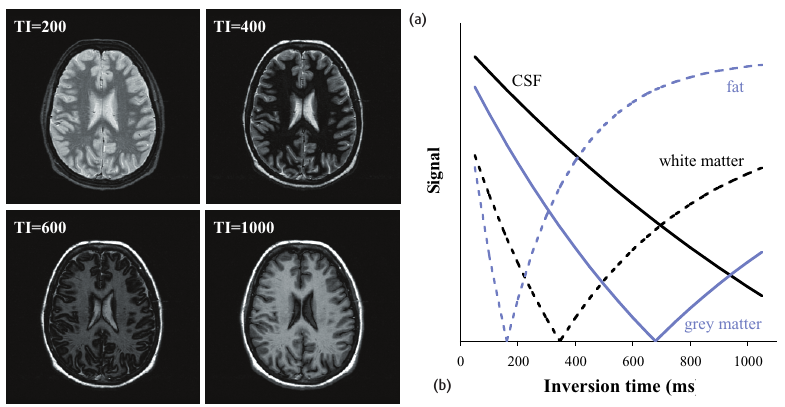 Why?!
Not quantitative!
McRobbie, MRI from Picture to Proton, Cambridge University Press, 2007
T1 mapping - inversion recovery
Acquire several images at different TI
Signal  general
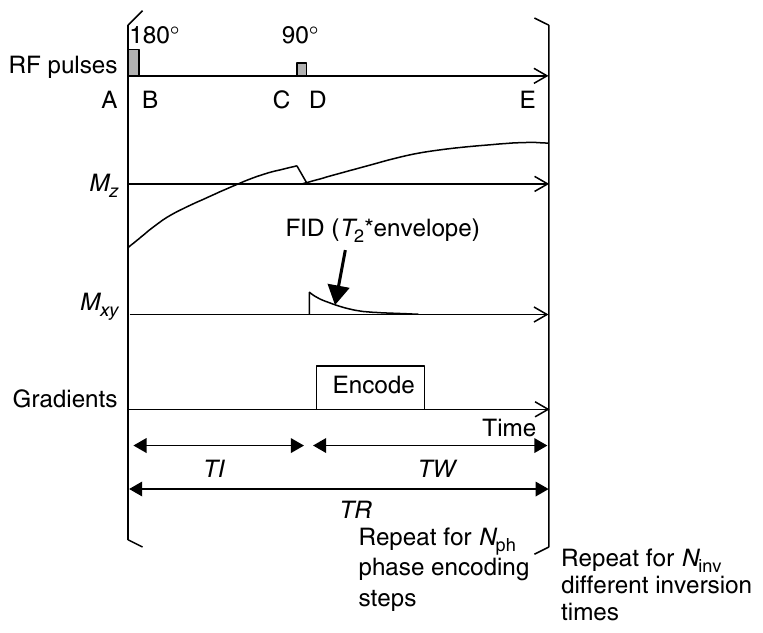 Signal  TR >> T1
McRobbie, MRI from Picture to Proton, Cambridge University Press, 2007
P. Tofts, Quantitative MRI of the brain: measuring changes caused by disease, Wiley 2003
T1 mapping - inversion recovery
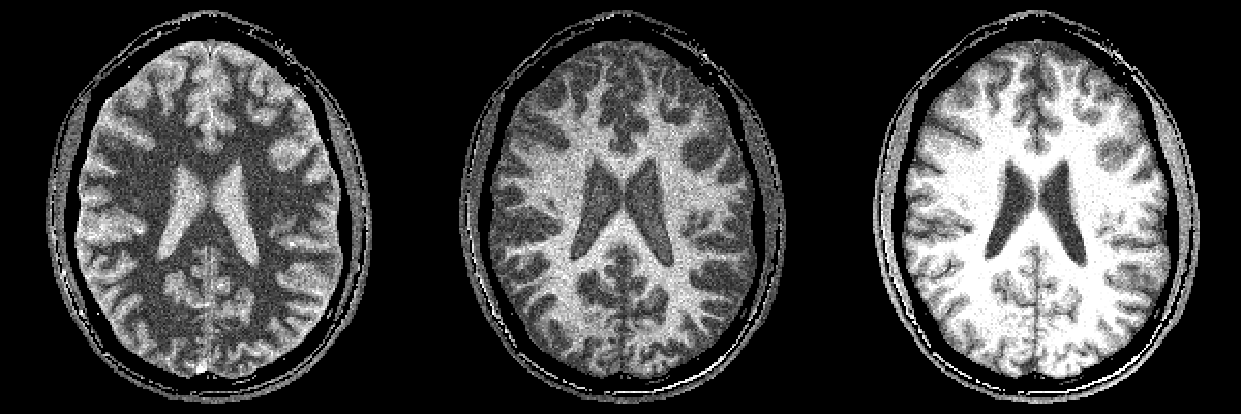 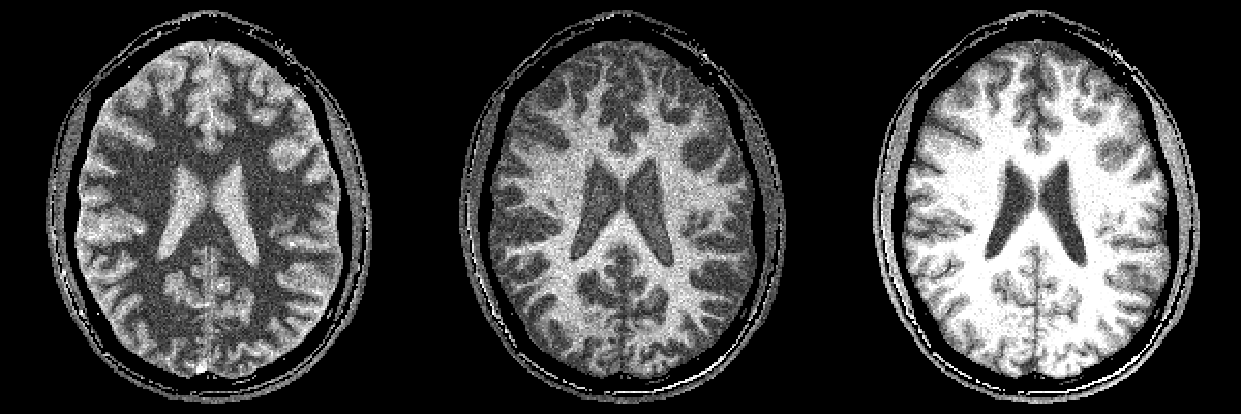 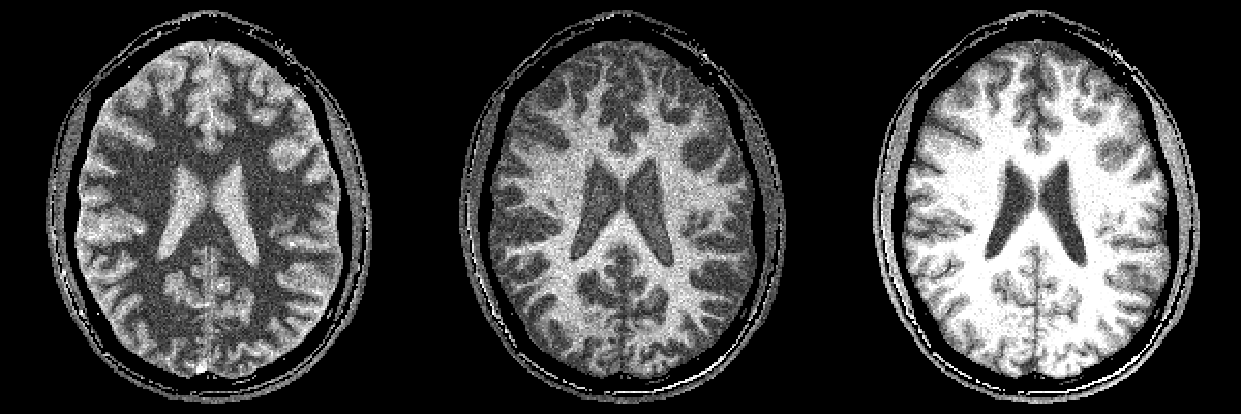 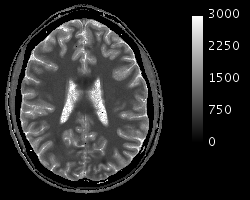 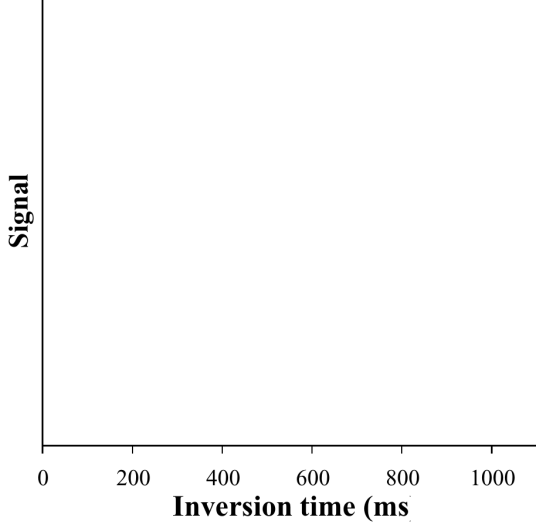 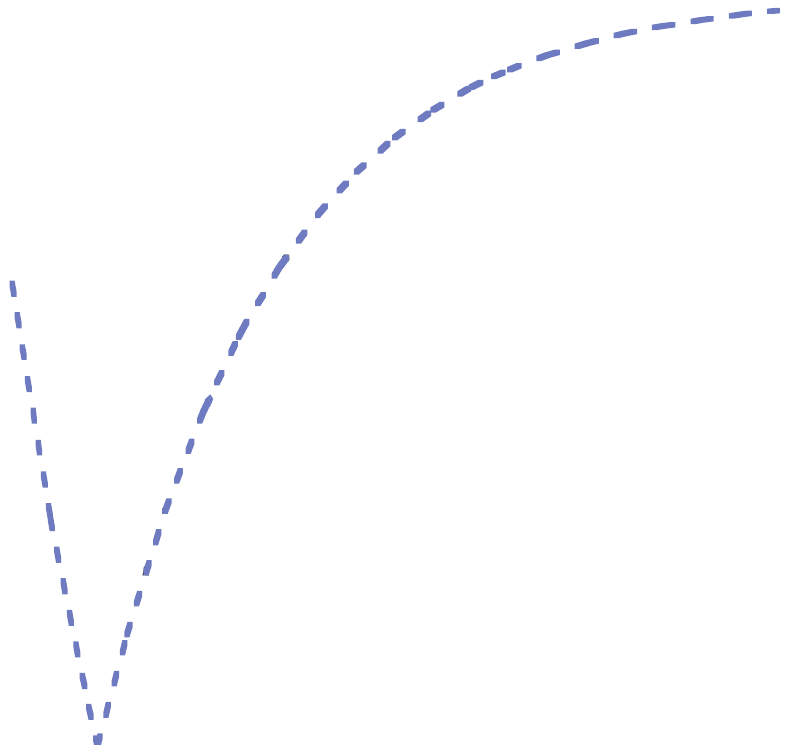 T1 [ms]
Voxel-by-voxel model fitting
Too slow !!!
TAPIR (T1 mApping of Partial Inversion Recovery)
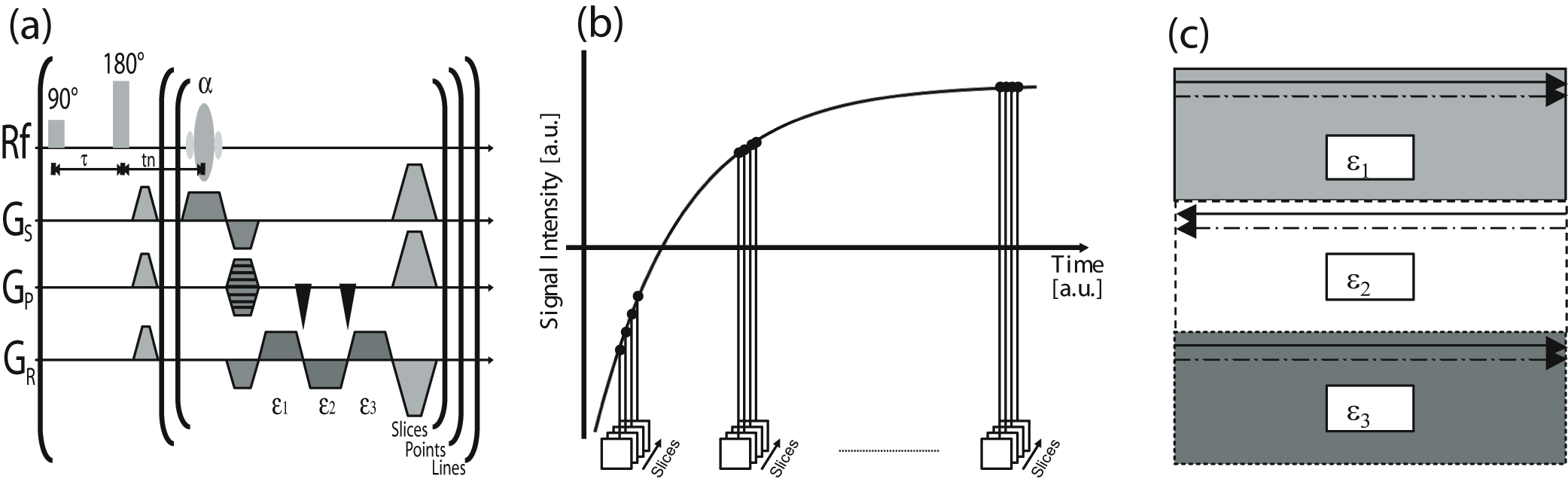 Shah et al., US Patent No.: 6,803,762
Shah et al., NeuroImage: 2001 14(5): 1175-85
Steinhoff et al., Magn. Reson. Med.: 46(1) 131-140  2001
Zaitsev, et al; Magn. Reson. Med.: 49(1) 1121-1132 2003
Shah et al., Hepatology: 2003 38: 1219-26
Courtesy of Prof. N.J. Shah
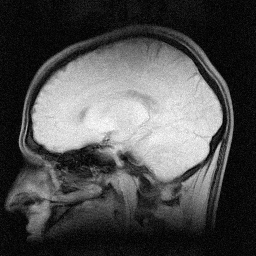 1
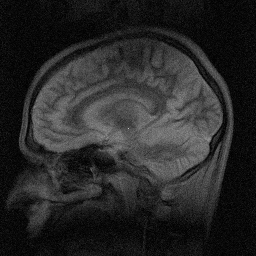 4
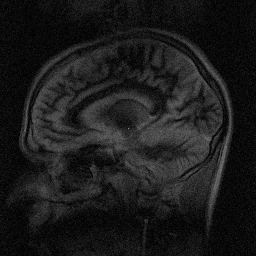 7
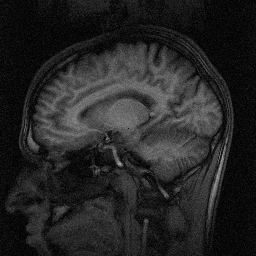 12
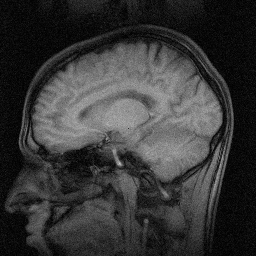 35
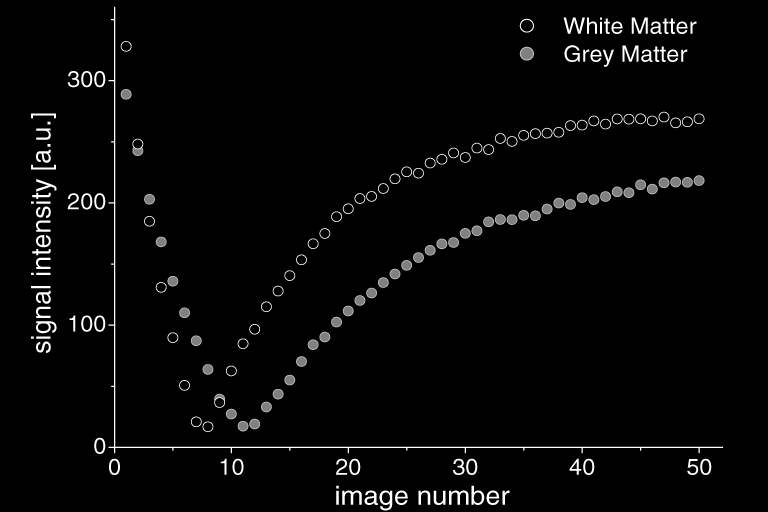 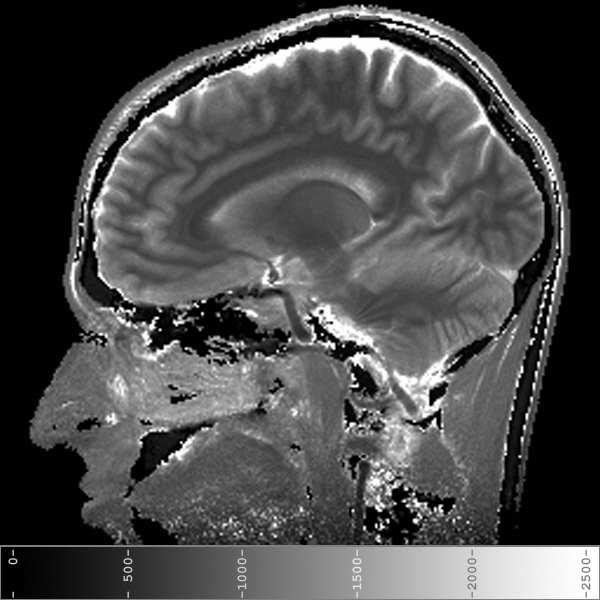 TAPIR: in vivo T1 mapping
Look-Locker method results in an effective T1* which is smaller than T1 and is given by:
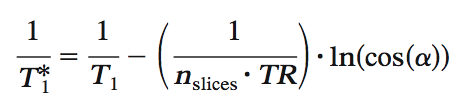 A precise knowledge of the flip angle is requires time. If multiple measurements have been made, then T1 can be obtained from a 3-parameter fit:
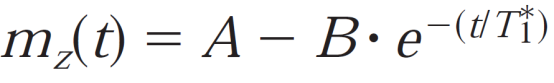 And then solve
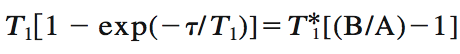 Courtesy of Prof. N.J. Shah
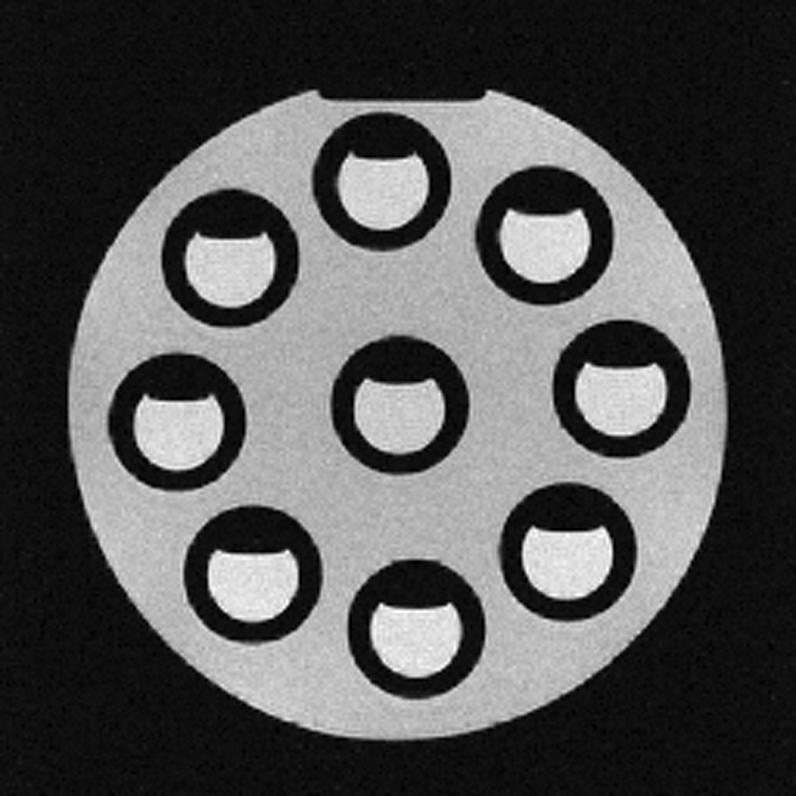 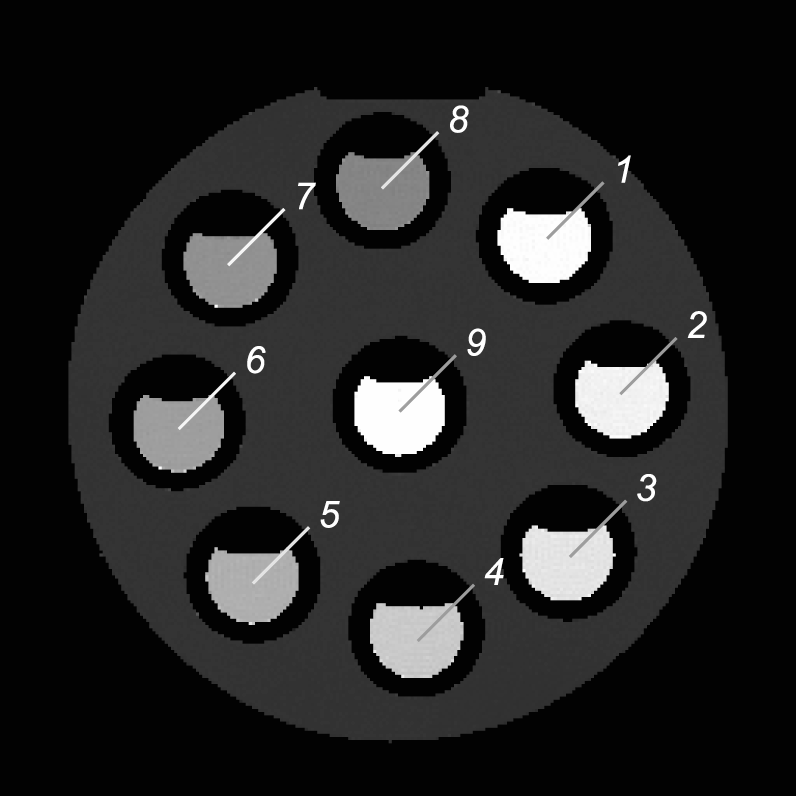 FLASH
T1 Map
Acquisition parameters:
TR=13ms; TE=1.9ms; TI=30ms; TD=3s; α=6°; 4 slices;  48 time points; 2562; FoV=250mm; slice-thickness = 8mm; interleaved
TAPIR: validation using phantoms
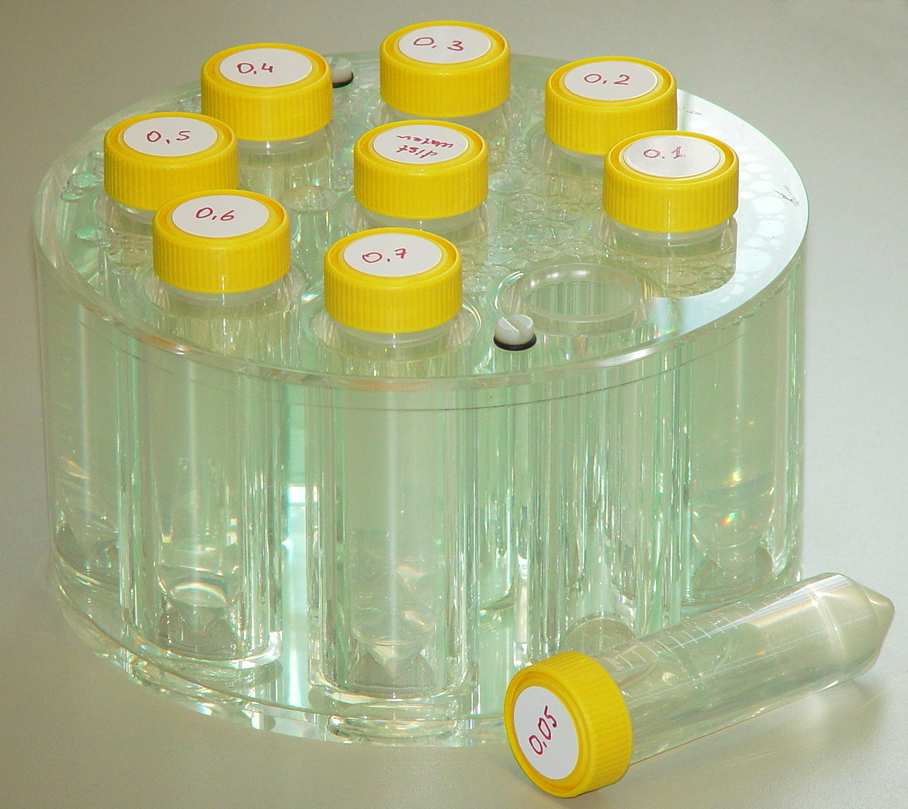 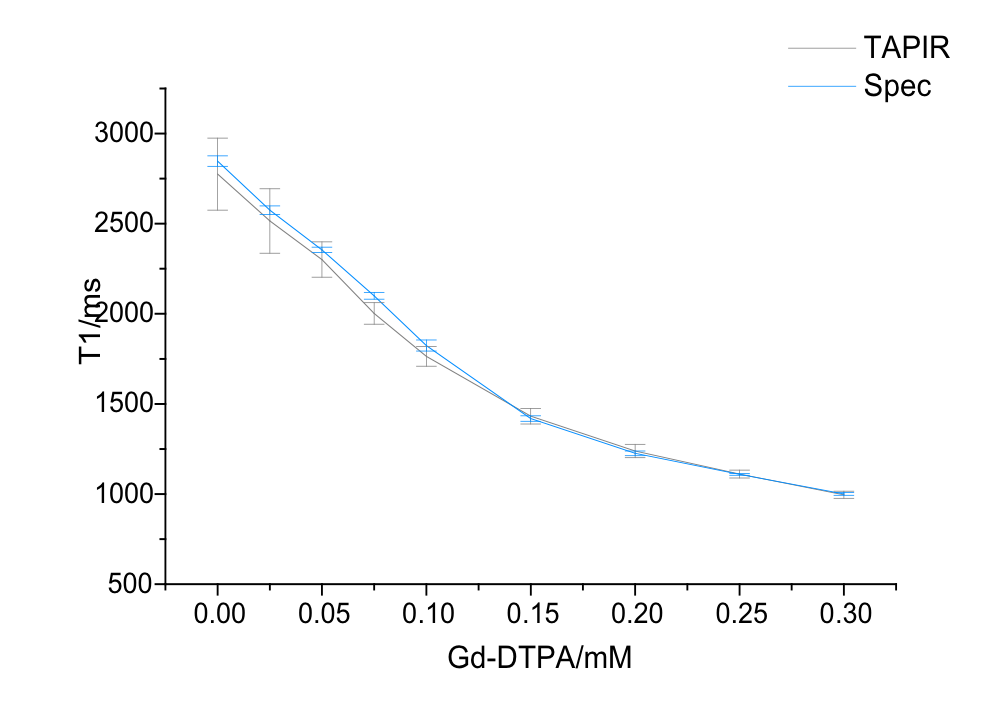 500ms<T1<3s
Courtesy of Prof. N.J. Shah
TAPIR: in vivo T1 mapping
Typical T1 GM: 1000 ± 25ms
Typical T1 WM: 600 ± 90ms
Acquisition parameters:
TR=13ms; TE=1.9 / 2.7 / 3.5ms; TI=30ms; TD=3s; α=8°; 4 slices;                 48 time points; 2562, FoV=230mm, slice-thickness = 5mm; interleaved
Shah, Steinhoff, and Zaitsev; US Patent No: 6,8,762 
Shah et al., NeuroImage: 2001 14(5): 1175-85 
Steinhoff et al., Magn. Reson. Med.: 46(1) 131-140  2001
Zaitsev et al., Magn. Reson. Med.: 49(6) 1121-32 2003
Courtesy of Prof. N.J. Shah
T2-weighted images and mapping
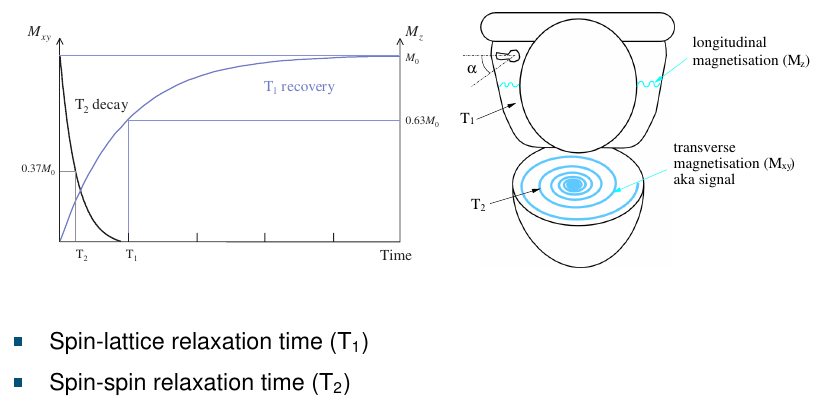 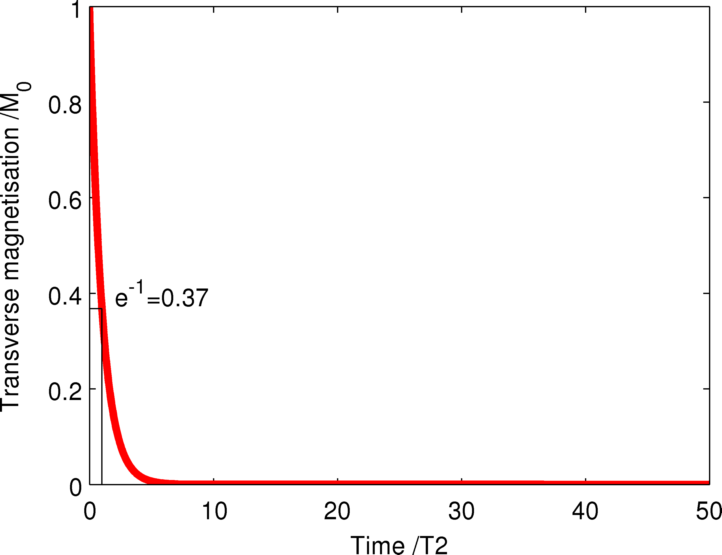 T2-weighted images – spin echo
Contrast generated by changing the echo time (TE)
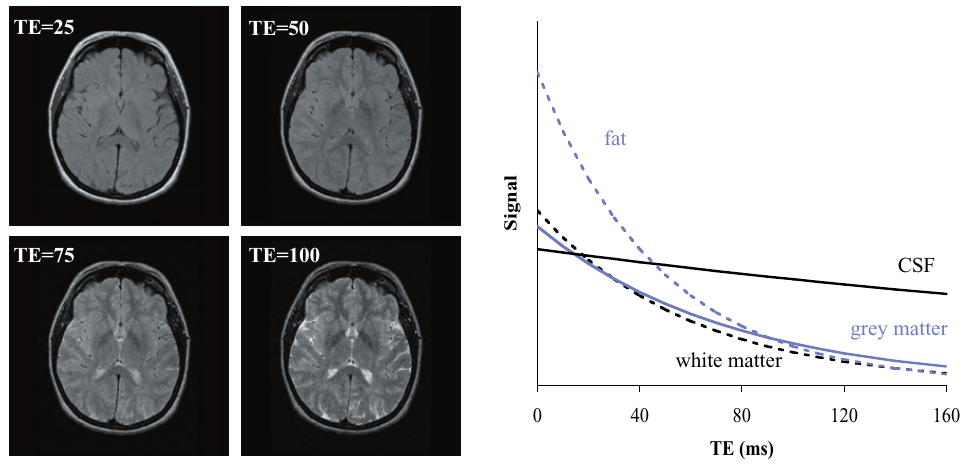 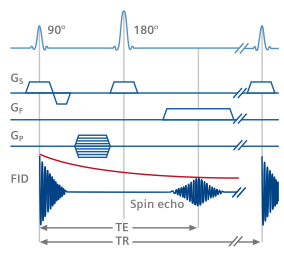 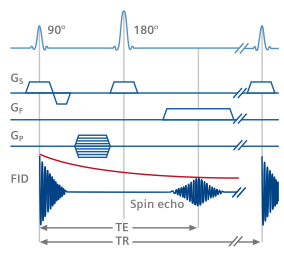 T2
T2*
Different tissue have different T2 values
Not quantitative!
McRobbie, MRI from Picture to Proton, Cambridge University Press, 2007
T2 mapping – spin echo
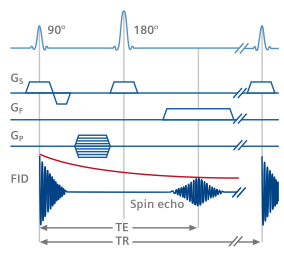 Signal  general
Signal  TR >> T1
Source: Siemens, Magnete, Spins und Resonanzen
Acquire several TE’s
T2 mapping – spin echo
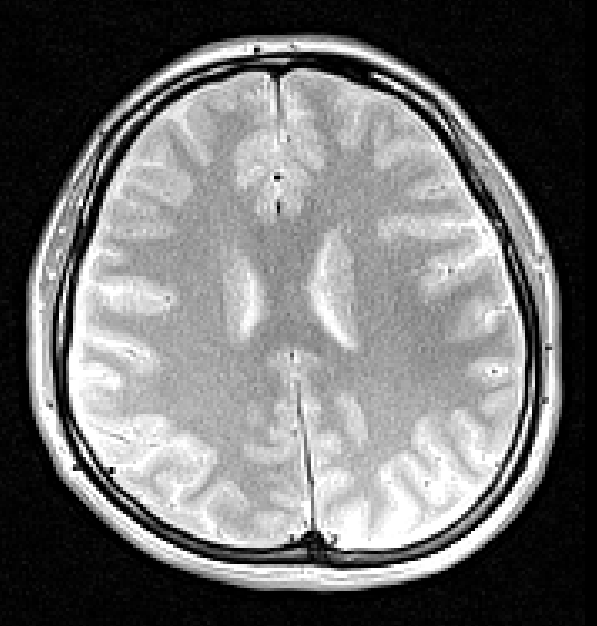 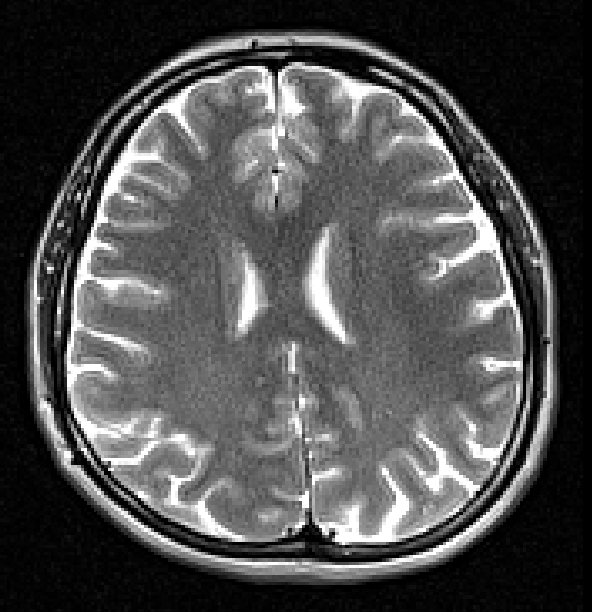 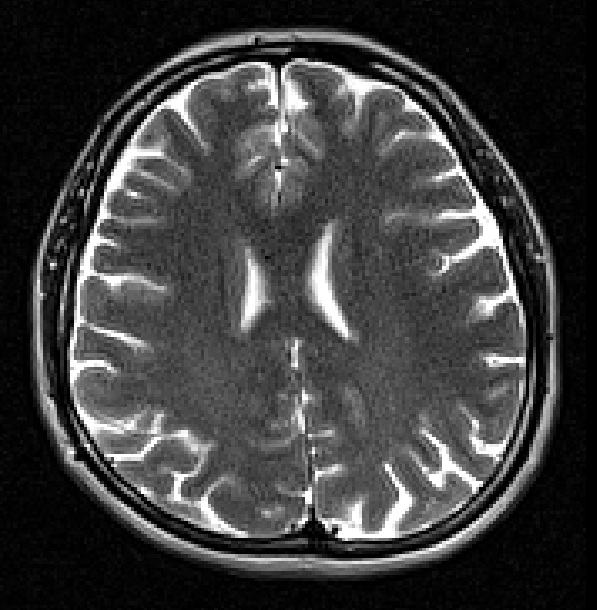 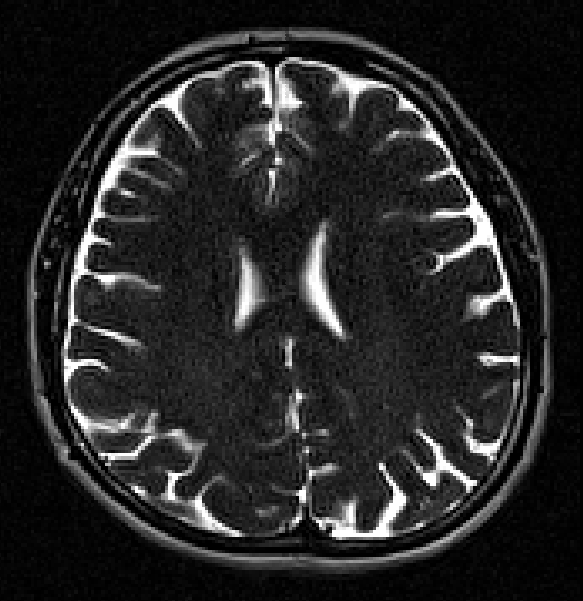 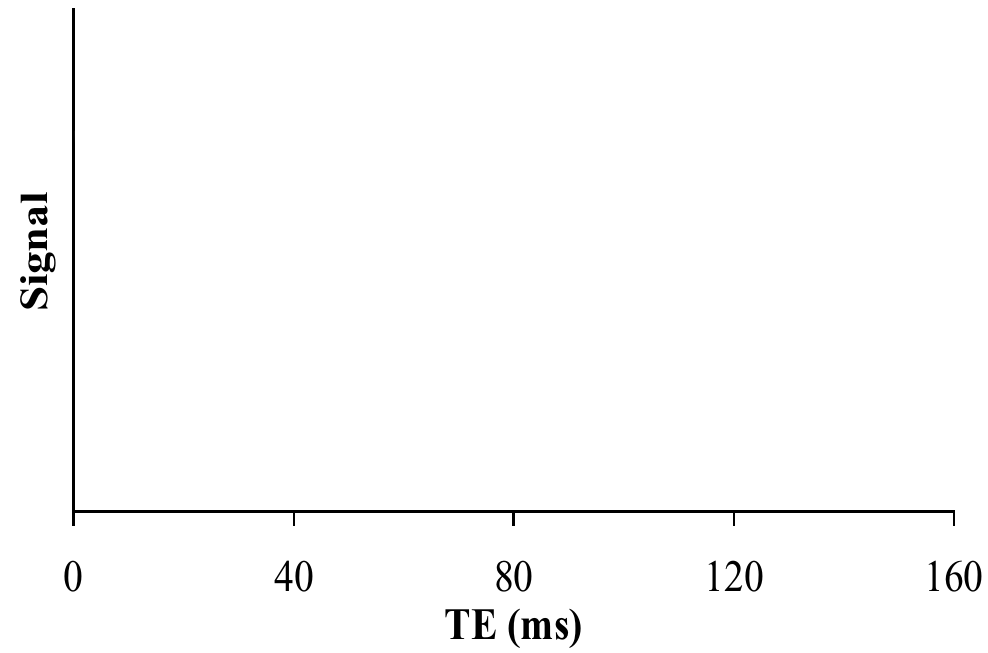 T2 [ms]
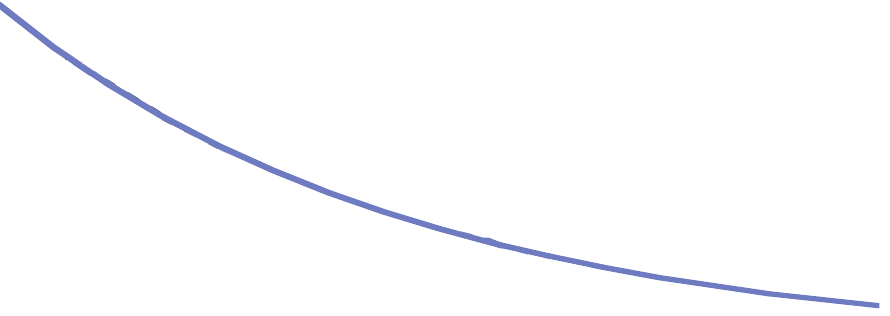 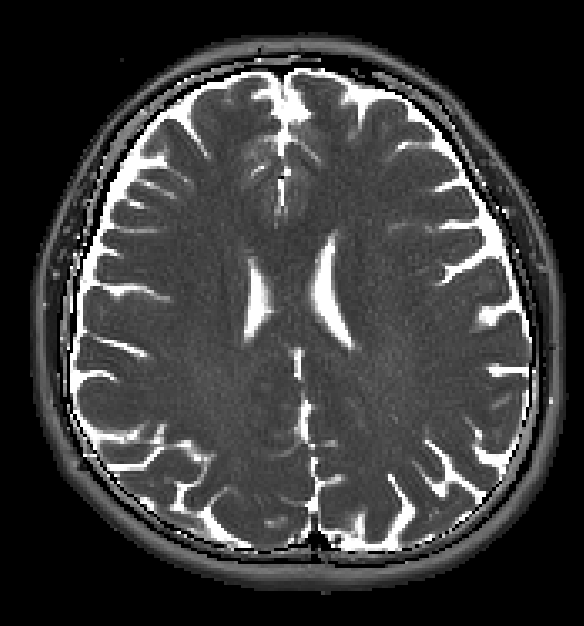 Voxel-by-voxel model fitting
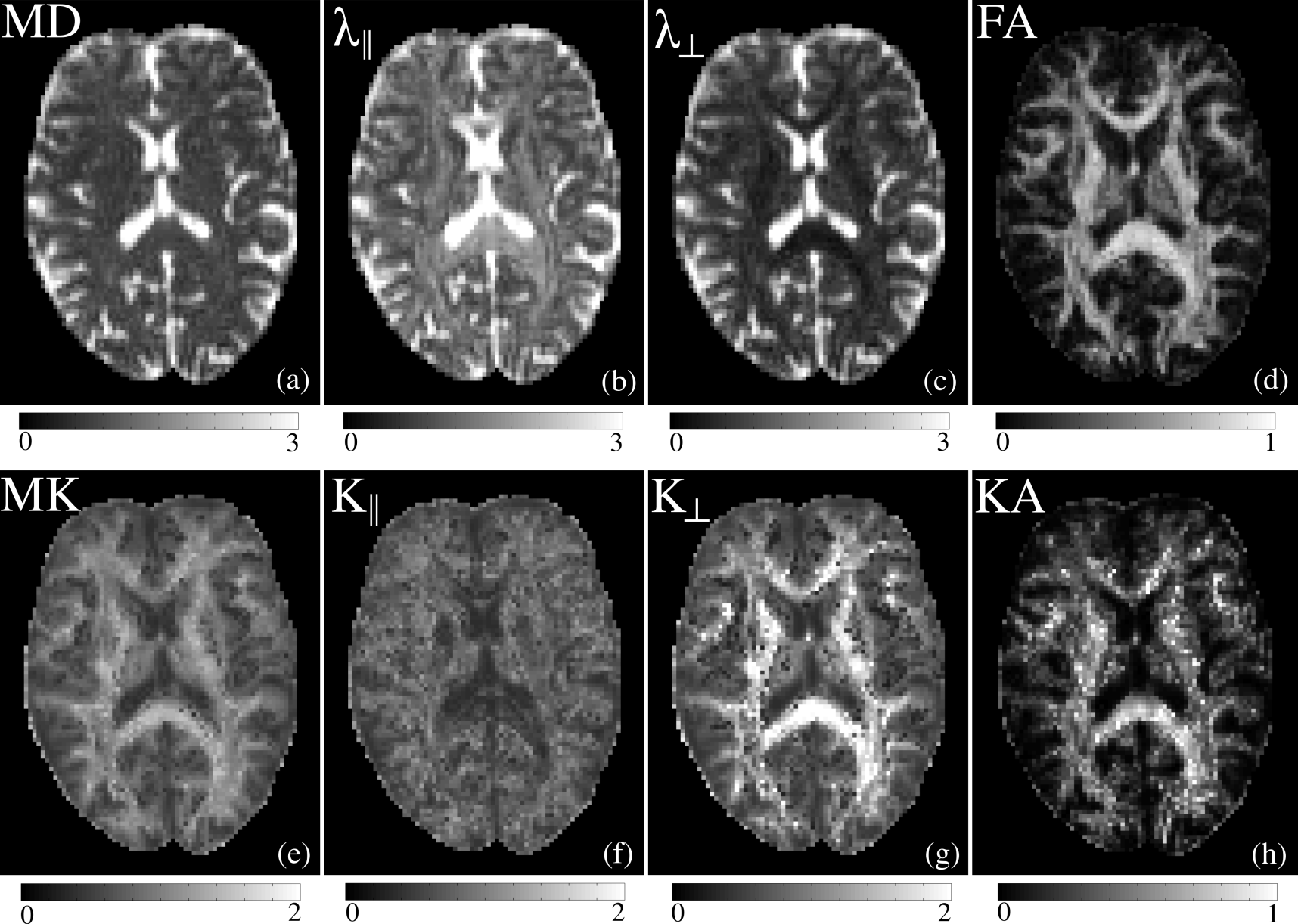 0
200
Water content mapping
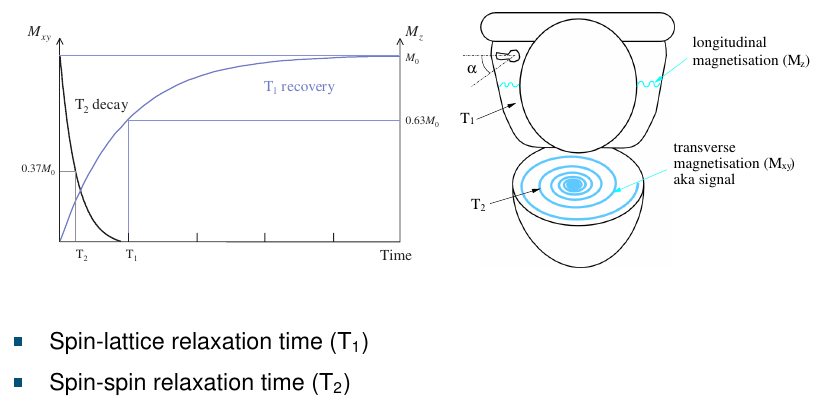 M0
Water content mapping
B0
Concentration of protons in tissue.
Protons  hydrogen nuclei that resonate and give rise to the NMR signal.
M0
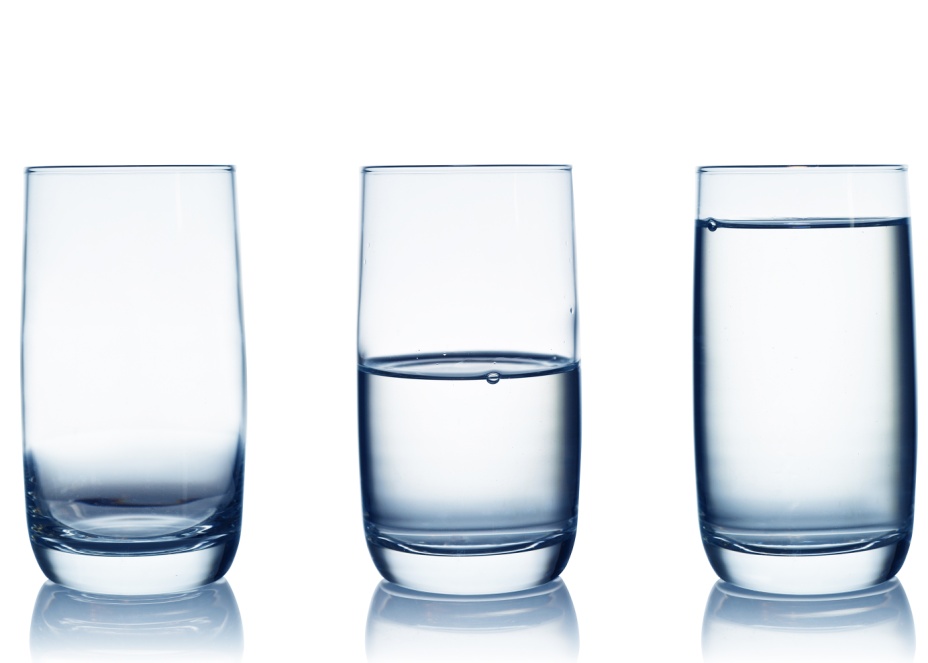 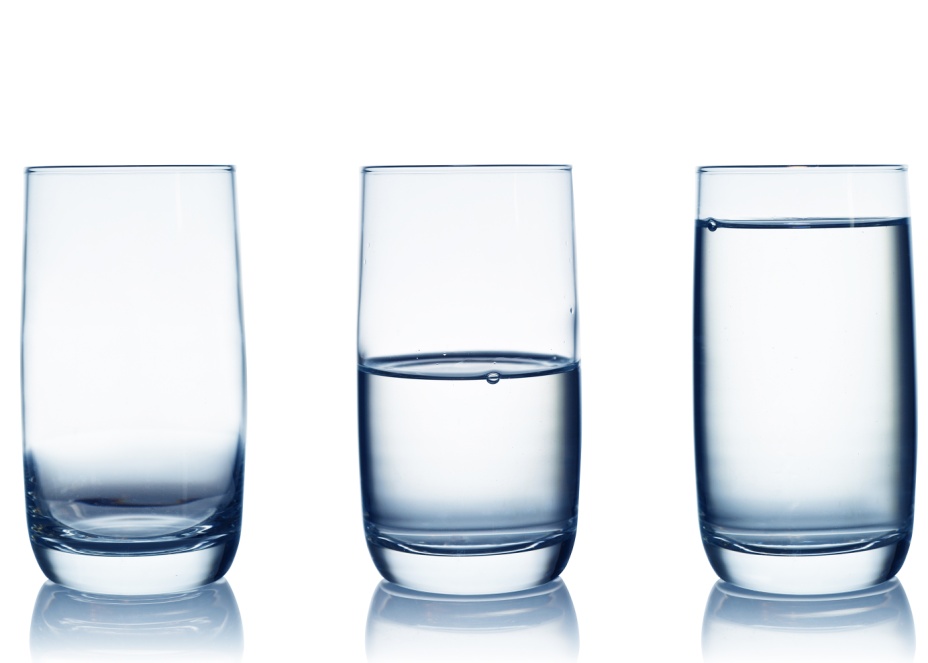 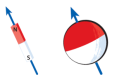 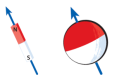 M0
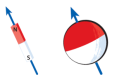 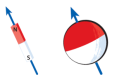 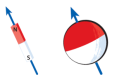 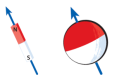 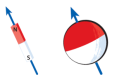 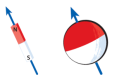 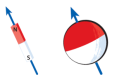 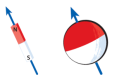 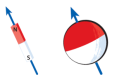 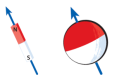 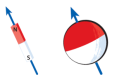 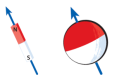 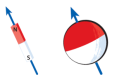 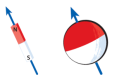 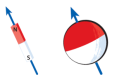 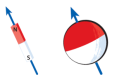 Visible MRI signal is proportional to proton density (PD).
Most visible tissue protons are resident in free water  water content.
Water content mapping
MRI-visible protons?  ‘free water’.
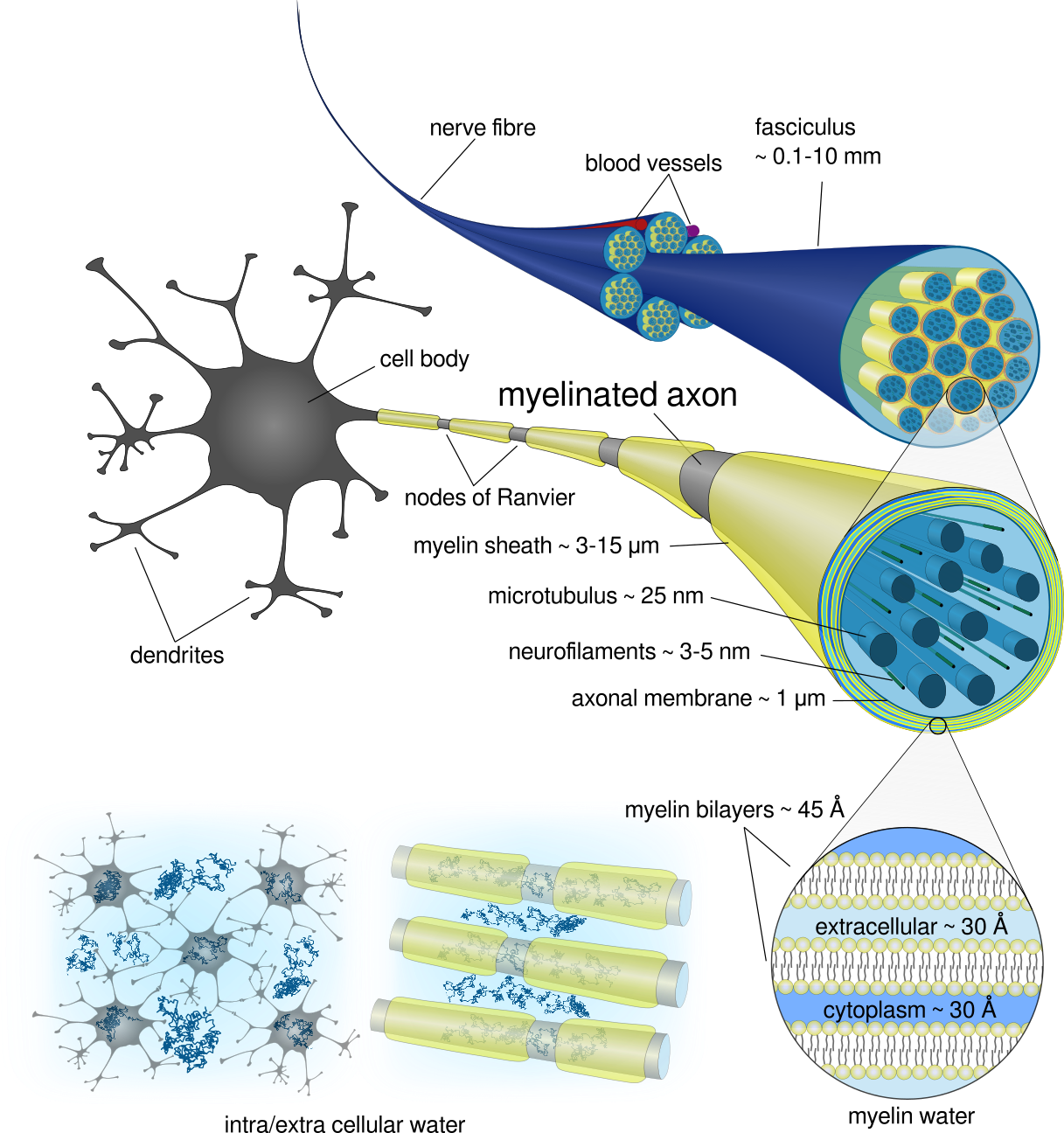 Typical experiments
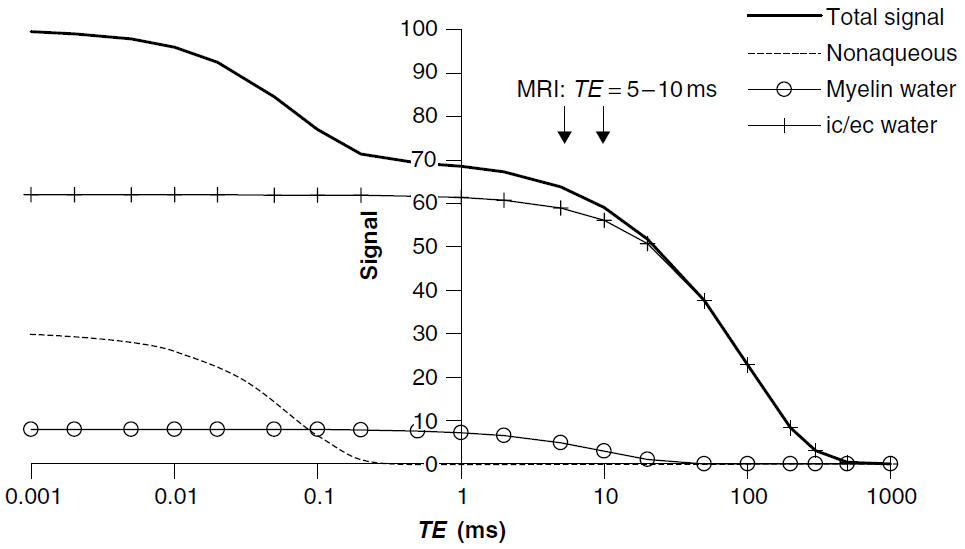 P. Tofts, Quantitative MRI of the brain: measuring changes caused by disease, Wiley 2003
Water content mapping
Example: spin echo sequence
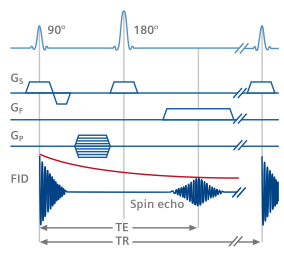 Signal  general
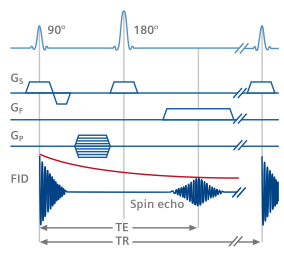 M0
Proton density
Receive coils sensitivity profile
Measure and remove the effects of ALL parameters causing signal loss
Proton density (PD) – corrections factors
flip angle
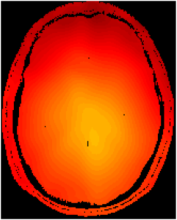 B1 inhomogeneities
Measurement of effective flip angle required at each point

Receiver coil inhomogeneity
Must be done separately if Tx/Rx independent

T2* decay compensation
 Measured with multi-echo gradient-echo

T1 saturation effects
Measured with TAPIR
receiver
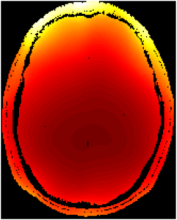 T2*
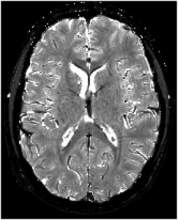 T1
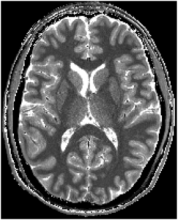 Advanced method - processing chain (INM-4)
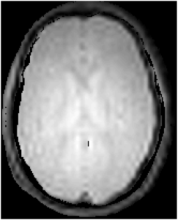 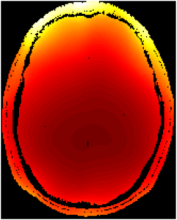 GRE
Rx=PA/BC
1 minute
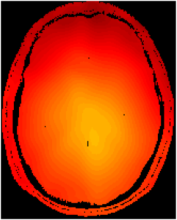 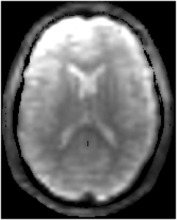 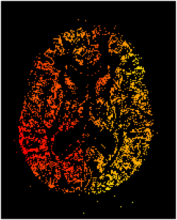 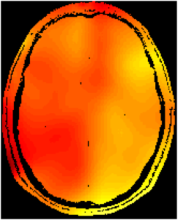 EPI
Variable FA
30,60,90,120◦
1.5 minute
regularisation
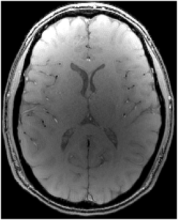 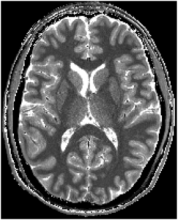 M0 (uncalibrated)
T1-w. GRE
3.5 minutes
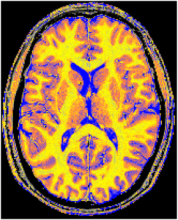 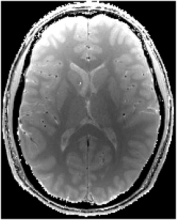 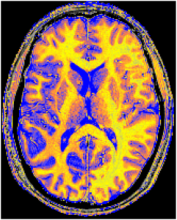 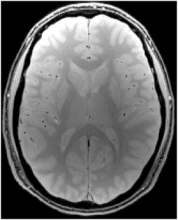 M0-w. GRE
6 minutes
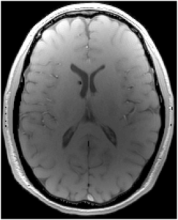 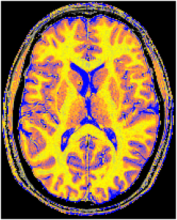 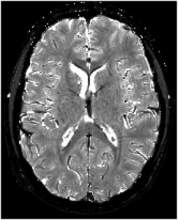 Multi-echo
3D GRE
2.5 minutes
Acquisition Time : < 14 Minutes
Processing Time : < 10 Minutes
Courtesy of Dr. Z. Abbas
Conclusions
Contrast images are useful, but depend on many aspects.

Quantitative maps (T1, T2, PD, ...) are ideally independent of the acquisition method, scanner, institution, etc.

Conventional techniques are easy to understand and implement, but they are not practical (time constraints).

More advanced techniques are more complicated but enable the reduction of the acquisition time.

Newly developed techniques need validation compared to gold standard techniques.
Forschungszentrum Jülich
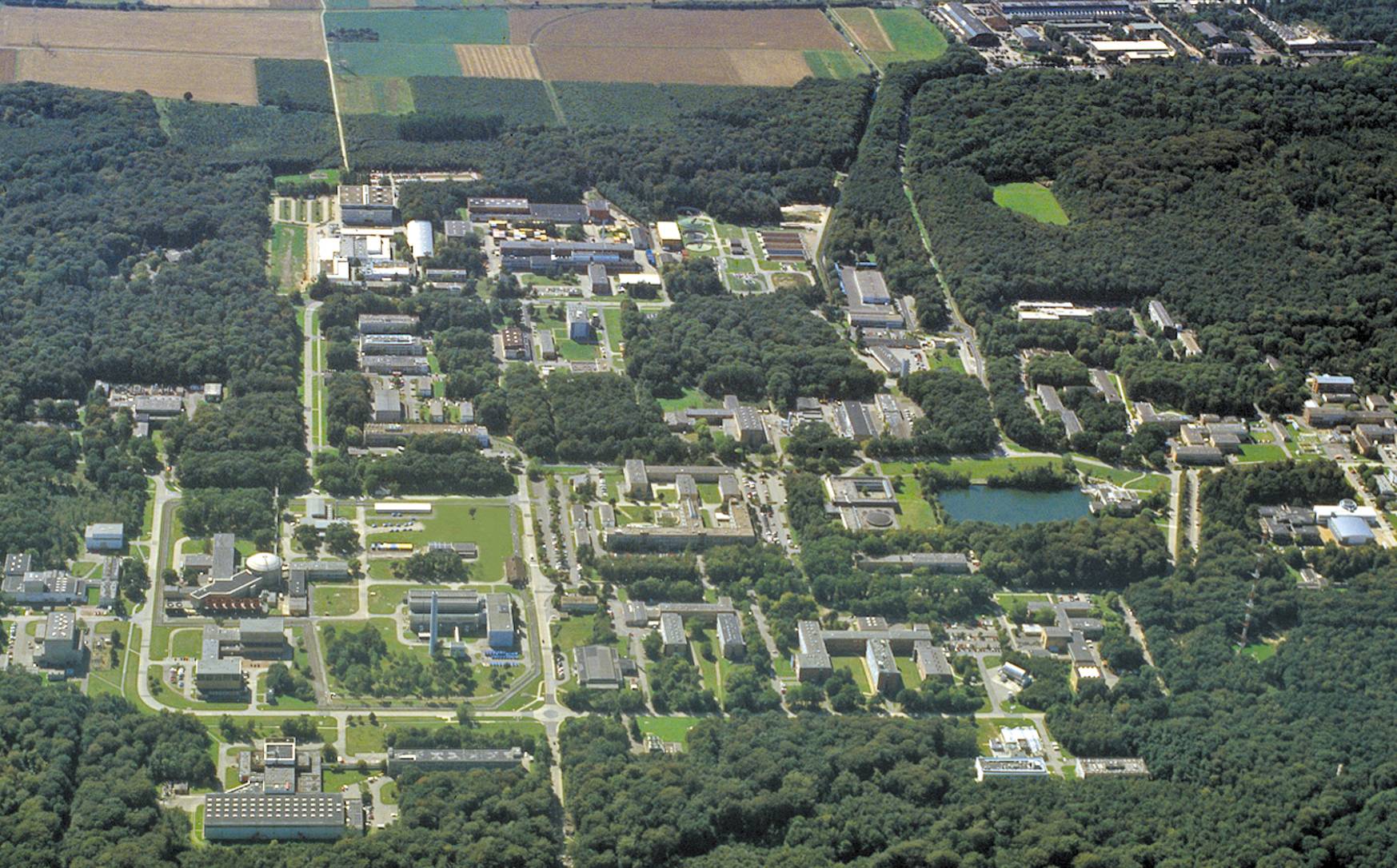 Thank you!